Great assessment: helping your students succeed
Presentation for use with teacher colleagues
[Speaker Notes: PRESENTER NOTE:

This presentation is based on elements of the two AQA MFL ‘Great assessment webinars’.  If colleagues have not seen these webinars already, you may want to refer them to these at the end of the session – links are provided on the final slide.   

Please also refer colleagues to the booklet accompanying the second AQA webinar (entitled Examples from Listening and Reading) which has been designed by AQA curriculum experts for you to use with your students. 

This booklet contains examples from the 2019 exams series of question types where students often miss out on marks, examiner commentaries and top tips to help reinforce fundamental skills, good exam technique and best practice approaches, some of which are also included in this presentation]
Overview
Why assessment design is important

Key principles of assessment design

Comparable outcomes

Top tips to share with students
2
Copyright © AQA and its licensors. All rights reserved.
Why assessment design is important
3
Copyright © AQA and its licensors. All rights reserved.
[Speaker Notes: Introduce section]
The key features of successful assessment design
Differentiation

Reliability

Validity
4
Copyright © AQA and its licensors. All rights reserved.
Differentiation
Differentiation is achieved when an assessment provides opportunities for students across the ability range to show what they know, understand and can do. This can be achieved:
by outcome (as with the GCSE MFL Speaking and Writing exams), where different students respond at different identifiable levels to the same task 
by task, where different students succeed on tasks pitched at different levels (as with the GCSE Listening and Reading exams).

By providing opportunities for differentiation, an assessment is likely to distinguish between students, by ensuring the entire mark range is used to separate students who provide strong and weak evidence of their learning, knowledge and skills.
5
Copyright © AQA and its licensors. All rights reserved.
Reliability
Short definition – how dependable, trustworthy and consistent the outcomes (marks) produced by the question are.

A question is said to be reliable if it produces similar results on different occasions and by different assessors.   

Reliability can be improved by ensuring that the mark scheme contains sufficient detail to facilitate the standardisation of marking between teachers/assessors.

If two students give the same answer but are given different scores by different teachers/assessors, then this indicates the mark scheme may be unreliable.
6
Copyright © AQA and its licensors. All rights reserved.
Reliability
What can you buy here?  Give one detail.
  
……………………………………………………………….. (1 mark)
7
Copyright © AQA and its licensors. All rights reserved.
[Speaker Notes: This was a low demand question on a French Foundation Reading paper, for one of the previous specifications.  It’s a straightforward one mark answer on what you can buy at a bakery.]
Reliability
Mark scheme

Answer = bread (1 mark)

To achieve reliability, what’s wrong with this mark scheme?
8
Copyright © AQA and its licensors. All rights reserved.
[Speaker Notes: This was the mark scheme in its original form.  

So, what’s wrong with the mark scheme?]
Reliability
9
Copyright © AQA and its licensors. All rights reserved.
[Speaker Notes: The short answer is that the mark scheme didn’t contain sufficient detail to facilitate reliable marking and it turned into the hardest question to mark reliably on the paper in that exam series.  The biggest problem was that many things can be bought in a boulangerie  - and students certainly came up with most of them!  

There was also the challenge of regional variations on what students called ‘bread rolls’ and you can see a selection of them added here.  

Some of you will no doubt recognise them or even have some more variations to add, so you can see the issue...]
Reliability
What about these answers?

Cream cakes
Pâtisserie
Things to eat
Groceries
Cooked food
Loaf of bread
Loaf

What is the key principle for markers to ensure reliability?
10
Copyright © AQA and its licensors. All rights reserved.
[Speaker Notes: Added to the regional variations, there were also other possible answers to consider. The key principle in the mark scheme was to reward any valid bread product which demonstrated understanding of ‘boulangerie’, so here ‘loaf of bread’ and ‘loaf’ were accepted but the other answers here didn’t meet that key principle. 

So, this question went down in history as one of the most challenging to mark reliably and valuable lessons were learnt...]
Validity
Short definition – how relevant and meaningful the test scores are. Does the assessment measure what it says it will measure?  

Validity is often described in terms of the content and design of the assessment – for example, how valid would a science assessment be if questions requiring knowledge of geography were asked? How is this covering the science specification?

You cannot have validity without reliability.
11
Copyright © AQA and its licensors. All rights reserved.
Why is assessment design important?
Writing good quality exam questions and mark schemes is at the heart of AQA’s purpose as an educational charity. It’s a visible means by which AQA is judged by students, their parents, teachers, employers, universities and Ofqual, the exams regulator.

Understanding the principles of writing high quality assessments is crucial for teachers so they can help students of all abilities to show their knowledge, understanding and skills and perform to the best of their ability.

Well written questions and mark schemes ensure differentiation between students, reliable marking, maintaining standards and awarding accurate grades – all of this is fundamental for an exam board.
12
Copyright © AQA and its licensors. All rights reserved.
Key principles of assessment design
13
Copyright © AQA and its licensors. All rights reserved.
Key design principles
When designing assessments, the key principles to take into consideration are:

the tasks reflect the content you want to test

students can complete the assessment in the time allowed

the questions clearly tell the students what they need to do

the mark scheme rewards students of all abilities for what they know and what they can do.
14
Copyright © AQA and its licensors. All rights reserved.
[Speaker Notes: [From slide]

When designing assessments, the key principles to take into consideration are that:

the tasks reflect the content you want to test
students can complete the assessment in the time allowed
the questions clearly tell the students what they need to do
the mark scheme rewards students of all abilities for what they know and what they can do.

Any unexpected answers which students produce can be added to the mark scheme where necessary (either as accepted answers or not accepted answers).]
Key design principles
To ensure that:
assessments are clear and consistent in language and style

there is consistency in layout and question style between assessments, meaning that the assessments work in the same way as the ones that students have used previously.
15
Copyright © AQA and its licensors. All rights reserved.
Key design principles
Aim to give students the confidence to attempt as many questions as possible, with the ‘peaks and troughs’ structure on Listening and Reading assessments, as in the exam papers.

Some useful design tips:

use clear questions and simple language
ensure plenty of white space for readability
use bold text for emphasis
tailor pauses in Listening assessments
gloss (translate/explain) words where needed.
16
Copyright © AQA and its licensors. All rights reserved.
[Speaker Notes: The wording and style of a question can make an assessment more accessible, but the design and layout can help too.  Make sure they’re clear, unambiguous and show students what is expected as well as what is important in terms of their responses. 

In terms of levels of demand, Listening and Reading assessments need to test specific points of language knowledge across a wide range of student ability, so these need to be structured at both tiers  using a series of peaks and troughs within a steady incline of difficulty. This has been AQA practice for many years. Experience in MFL assessment over many years shows that this method of structuring papers encourages and motivates students to attempt all the questions in a paper and it is really important that students know this is how the papers are structured.  If students find a particular question challenging, it is crucial that they don’t just give up, because less demanding questions will come up later in the exam.


Lots of features are used to minimize adding to exam day stress.  These features include:

keeping questions and instructions clear
including plenty of white space to help with readability
using bold text to emphasise key elements
ensuring pauses in the listening tests are tailored to meet the needs of each individual question, including time for students to turn the page and read the rubric for the next question before the recording begins again. 

Words are glossed (translated/explained) in reading comprehension passages if needed, to help with overall comprehension. Sub-clauses are avoided where possible, to simplify the language and avoid repeating information.

These are all aspects of good assessment design that teachers can implement into their own resource or assessment writing.]
Top tips for you and your students
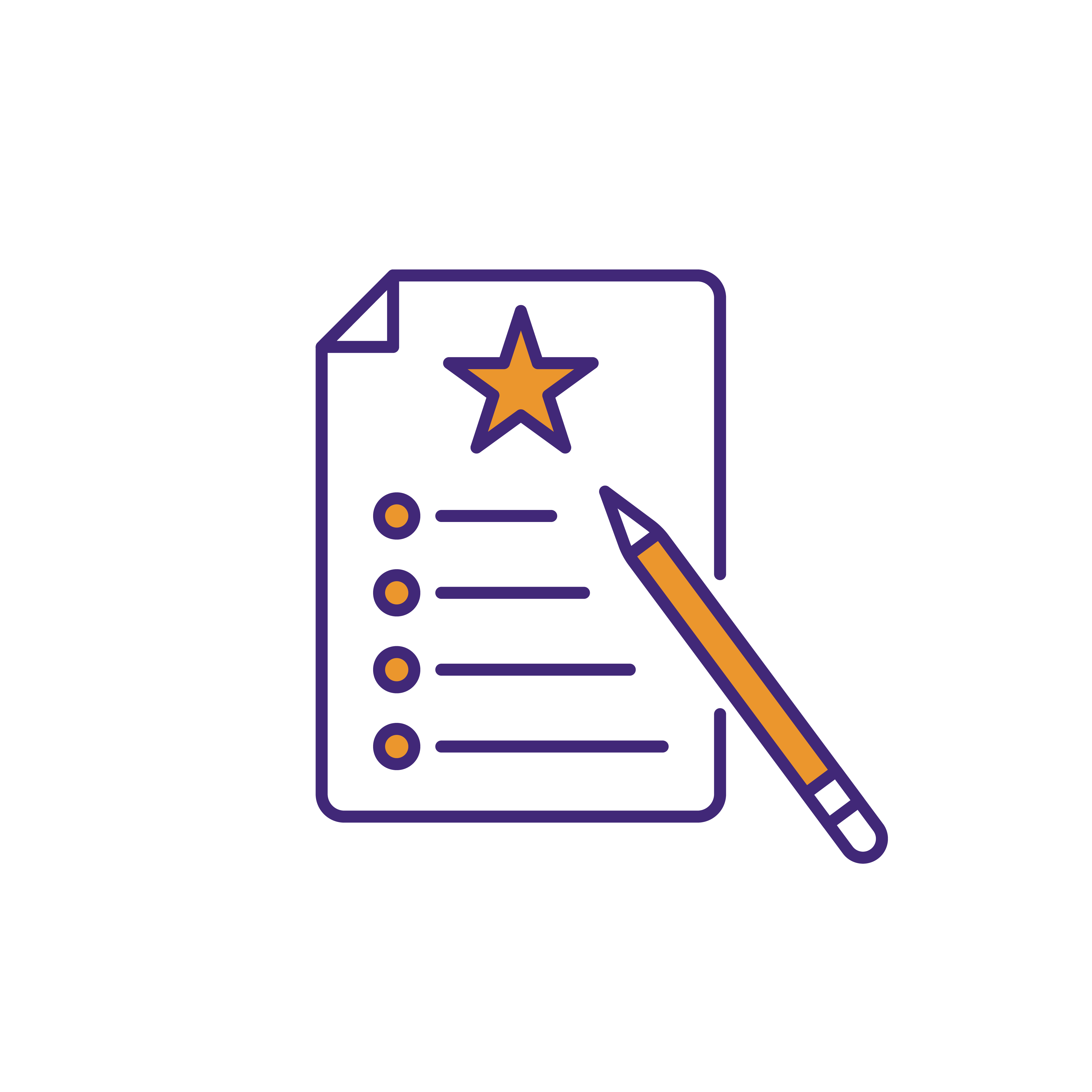 Listening and Reading

Explain the ‘peaks and troughs’ approach to students, so they don’t give up when they come to a question they find challenging.   

Reassure students that it’s absolutely normal to find a number of the questions very challenging and explain why this is.

Consider key design principles such as increasing white space and using bold text when writing your own questions or resources.
17
Copyright © AQA and its licensors. All rights reserved.
[Speaker Notes: The questions on Listening and Reading  papers have to test the whole range of student ability (grades 9-4 at Higher, 5-1 at Foundation) so there will always be questions that students will find difficult, but the next question may well be easier.  Tell students to always move on and do all the questions they can in any assessment you set.  In Reading there may be time to come back at the end to try to fill in any gaps, or at least have an intelligent guess.   Some students do leave multiple choice questions blank in exams, which of course guarantees no marks, so do encourage them to have a go!

For Listening there are likely to be easier questions coming up, so it’s important that students are not put off and concentrate on the next question, one at a time.

While the Speaking and Writing exams test active language use and students perform tasks at their own level, the Listening and Reading exams have to test specific points of language knowledge and understanding across the whole range of student ability (ie grades 4-9 at Higher and  1-5 at Foundation) and questions have to be pitched at different levels of demand, to test and reward the full range of student ability. It’s not about ‘trying to catch students out’, but making sure that different levels of knowledge and understanding can be rewarded, for all students.

There are few more ‘top tips’ later in this presentation and more are included in the AQA webinars which are available online – details follow later on.]
Demand of tasks and accessibility
It’s crucial to differentiate between students of different abilities.

At Foundation tier grades 1–5 are targeted, and at Higher tier, grades 4–9.

Questions are targeted at low, medium and high demand at each tier:
Higher: approx 33% each at grades 4–5, 6–7 and 8–9
Foundation: 60% grades 1–3, 40% 4–5 

Because they’re common to both tiers, the high demand questions at Foundation are the low demand questions at Higher.

Higher demand questions, testing more challenging concepts, are designed to be accessible to a wide range of students.
18
Copyright © AQA and its licensors. All rights reserved.
[Speaker Notes: Different students will find different questions more or less challenging, depending upon their particular skill set and their understanding of the language and concepts involved. 

Around one third of the marks at Higher tier in GCSE Listening and Reading are targeted at grades 6 and 7 and a further third at grades 8 and 9, the final third being the overlap questions (which appear on both F and H tier papers) aimed at grades 4 and 5. 

At Foundation tier, 60% of the marks are targeted at grades 1-3 and 40% at grades 4 and 5.

Exam papers ensure that higher demand questions testing more challenging aspects (for example, making an inference, drawing a conclusion, demonstrating close listening and reading skills)  can be accessible to a wide range of students, even though only the very highest attaining students are likely to get full marks. Spreading the marks in each paper allows good differentiation between students of different abilities and gives widely-spaced grade boundaries. 

This is really important -  if grade boundaries are closely bunched together, this is not at all good in terms of reliably distinguishing between different students’ exam performance.]
Demand of tasks and accessibility
Extract from the GCSE French 2019 Higher Reading report:

Question 13 
‘The translation question discriminated well with the whole range of marks applied. Very few students failed to score at all and around 70% scored at least four of the available marks. However, students need to understand that precision is required here, for example, incorrect use of tenses and the omission of key words, such as plus, will prevent students scoring. Pronouns also need to be rendered accurately and paraphrasing should be avoided […]’

Mark distribution – RH translation 2019
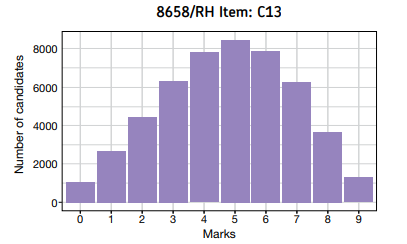 19
Copyright © AQA and its licensors. All rights reserved.
[Speaker Notes: Here’s an extract from the  GCSE French Report on the exam’  – you can see the full details in the 2019 Report on the exam, published on eAQA/Centre services.

The graph on this slide shows the distribution of marks (out of 9) on the 2019 Higher tier French translation, with a mean mark of 4.74 – very much in line with expectations for the translation. As you can see from the graph here, there is a nice spread of marks right across the mark range – this is exactly what exam boards are looking for in a paper which differentiates effectively and rewards the full range of students’ performance. 

The Reports on the exam are an invaluable aid to understanding how the assessments work and are really useful to use with colleagues and with students too.   The AQA reports are published after every exam series on e-AQA/Centre Services.]
Top tips for you and your students
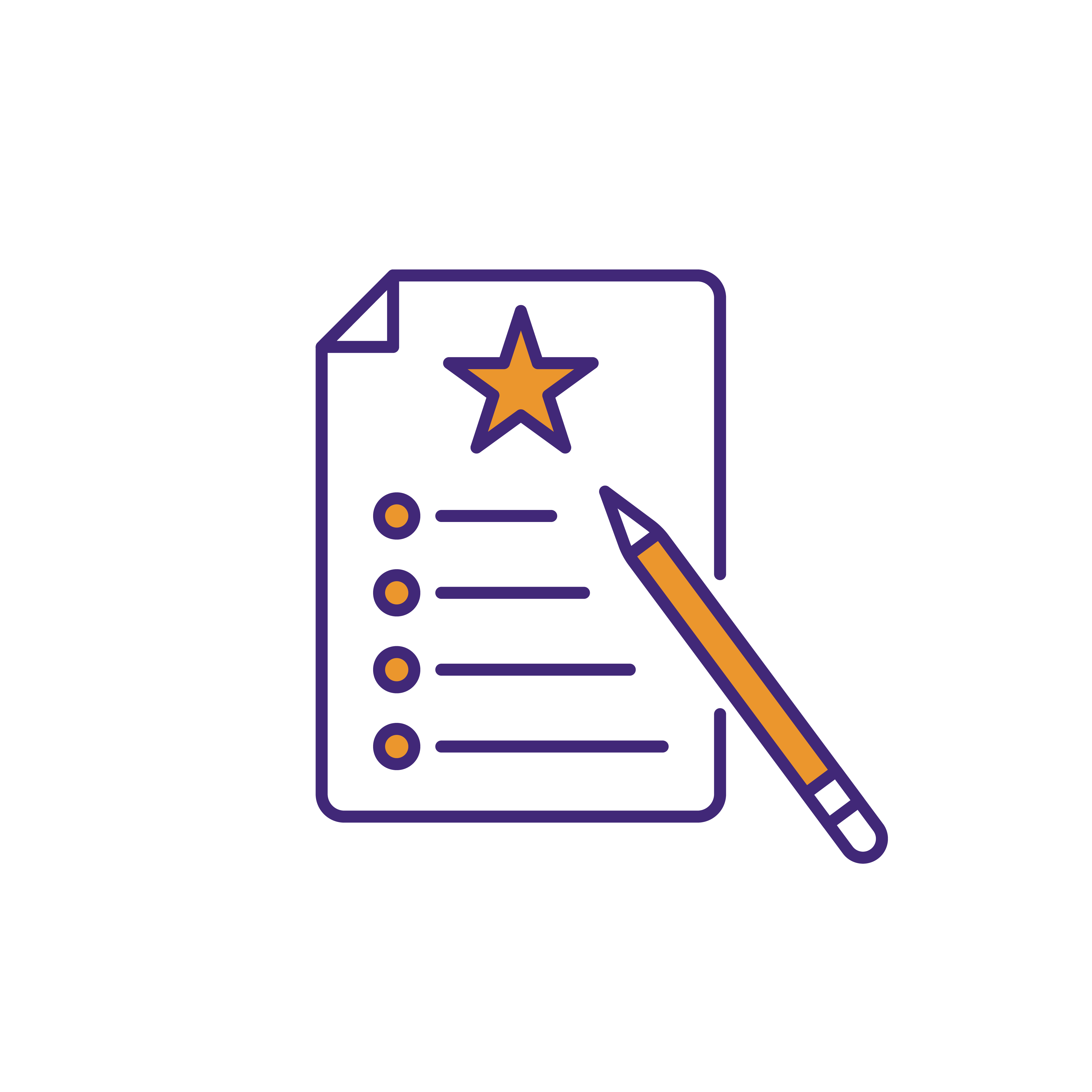 Encourage students to attempt all questions and to keep going when they find them challenging – there will be less demanding questions later on.

Make sure students avoid paraphrasing in translation tasks –precision is required.

Use the reports on the exam published after each exam series with colleagues and with students.
20
Copyright © AQA and its licensors. All rights reserved.
Setting multiple choice questions and getting the level of demand right
Multiple choice questions and distractors

While there is only one correct answer to a multiple choice question, all the optional answers provided need to be plausible. These plausible but incorrect answers are known as distractors.

Deliberately strong distractors are used on the Higher tier papers in order to differentiate at the very top of the grade scale.
21
Copyright © AQA and its licensors. All rights reserved.
[Speaker Notes: Multiple choice questions - while there is only one correct answer to a multiple choice question (MCQ), all the optional answers provided need to be plausible for the question to distinguish well between students. These plausible but incorrect answers are known as distractors. 

In the high demand questions at the Higher tier, the distractors are deliberately strong, as only the most able students should be getting these marks, otherwise the assessment will fail to differentiate at the very top of the scale. If questions in an assessment are all either too straightforward or too demanding the assessment will not help you to assess student progress effectively, as the marks will all be bunched together in a narrow range.]
Top tips for you and your students
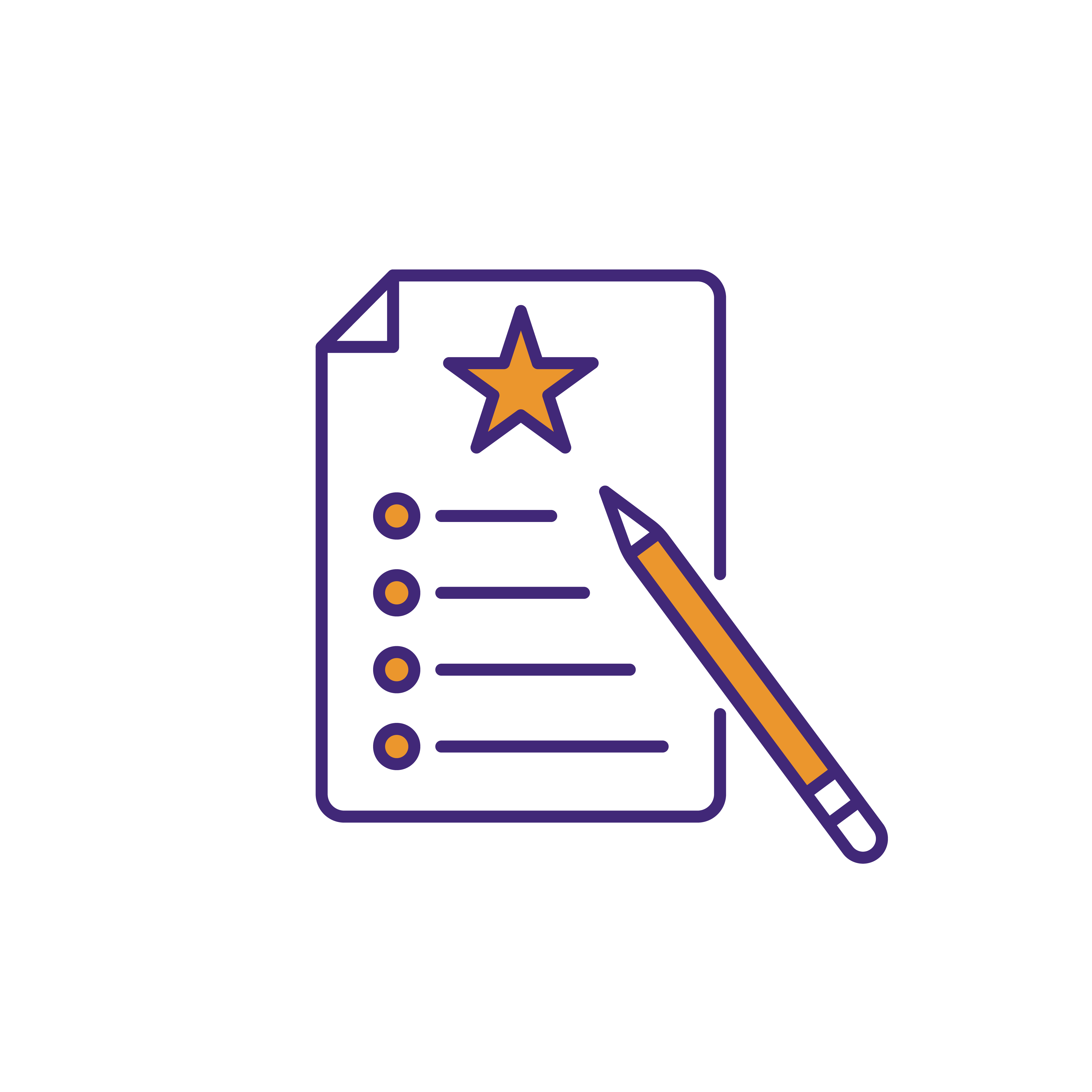 When setting multiple choice questions, use plausible ‘distractors’ to differentiate between students, particularly at higher levels.

When writing questions, every word counts. Drafting and reviewing questions with your teacher colleagues can be time really well spent.

Make sure the vocabulary and grammar fits the level of demand of the question you’re writing.
22
Copyright © AQA and its licensors. All rights reserved.
Using the right language
It’s essential that assessments test the vocabulary, grammar and subject content you are focusing on. 

Good assessments ensure that questions testing challenging language structures and skills can be accessible to a wide range of students.
23
Copyright © AQA and its licensors. All rights reserved.
[Speaker Notes: As we’ve seen from some of the examples so far, ‘accessible’ doesn’t mean easy. It means that students are able to understand what they are being asked to do. If students don’t understand what they’re being asked to do, then clearly they will not be able to demonstrate whether they can do it...

The aim is to give students the best possible chance to show what they can do by creating fair assessments that are accessible to every student, regardless of their educational history, region of the country or economic background.

Clearer and more accessible assessments are not created just by cutting the word count – it’s about making it easy for students to understand what they are being asked to do, by avoiding ambiguity in the question wording, for example.]
Comparable outcomes
24
Copyright © AQA and its licensors. All rights reserved.
Fair and accurate outcomes in exams each year
Comparable outcomes ensure that standards and student results are not impacted by any change in demand to exam questions.
 
Ofqual monitors this process to ensure a ‘level playing field’ across exam boards.

How (not) to compare standards between exam boards - The Ofqual blog

If you want to read more about awarding, a good starting point is A basic guide to standard setting, which is available on the AQA website.
25
Copyright © AQA and its licensors. All rights reserved.
[Speaker Notes: Comparable outcomes means that a student gets the same exam grade that they would have got if they’d taken the exam the year before, or if they were to take it the year after.  The continuing use of comparable outcomes in the awarding process, as specified by Ofqual for all exam boards in all subjects, ensures that standards and student results are not impacted by any change in demand to exam questions from one year to another. 

Ofqual’s close monitoring of this process ensures a ‘level playing field’ and that it is no easier to achieve any given grade with one exam board than another.]
Fair and accurate outcomes in exams each year
The process for deciding grade boundaries is called awarding.  Its overall aim is to ensure that standards are maintained from one year to the next. 
Awarding is carried out by senior examiners who are experts in a particular subject and the process is overseen by Ofqual, the qualifications regulator. 
The senior examiners look at scripts on the grade boundary from last year and a range of scripts from the current year. Those awarding committees are guided by the principle of comparable outcomes and that’s the principle that the student should get the same grade this year that they would have got if they’d sat last year’s paper.
They then compare the scripts to decide the mark for this year’s boundary, which represents the same standard as last year. They also use statistics to guide their judgment.
26
Copyright © AQA and its licensors. All rights reserved.
Fair and accurate outcomes in exams each year
These statistics look at how students performed in previous tests. We use Key Stage 2 data for GCSE awarding or GCSE data for A-level awarding.
This means that, while we’re looking to carry over the standard from last year, if the data shows we have a slightly more able cohort than last year, there will be slightly more top grades available. 
After careful consideration, the senior examiners decide what the minimum mark for each grade should be.
The final result is that a student who performed at the same level should get the same grade whether they sat the exam this year or last year. 
As well as being fair to students, this means the qualification will continue to be valued by potential employers, colleges and universities.
27
Copyright © AQA and its licensors. All rights reserved.
Top tips to share with students for each skill
28
Copyright © AQA and its licensors. All rights reserved.
[Speaker Notes: Here’s a reminder of some of the tips for students included in the second AQA webinar session which is available online via the links at the end of this presentation.]
Paper 1 Listening – advice to students
Maximise the 5 minutes’ reading time by highlighting key words in the rubrics and questions, identifying questions which have two parts to be answered from the same utterance, signposting Section B where answers are in the target language. 
Read the rubric introduction to the question carefully. This will help you to give sensible answers.
Answer every question, especially where you have to write a letter. If in doubt, have a guess!
Listen carefully to the whole utterance – don’t base your answer on the first thing you hear. There will be distractors in some questions.
Don’t give up if you find a question difficult – some more accessible questions will come up later in the test.
Look carefully at the wording of the question – are you giving the specific information required?  
If you are asked to give one reason or one detail, only give one.
29
Copyright © AQA and its licensors. All rights reserved.
Paper 2 Speaking: advice for students (role play)
Read the introduction carefully – it’s there to help you understand the scenario.
You can write down exactly what you are going to say for each of the bullet points if you want to.
Prepare only the information required by each bullet point – if it says ‘one detail’, only prepare one detail.
Listen carefully to the question that your teacher asks you for the unprepared task – it might be in two parts.
Make sure you know common question words such as when, what, how, where.
You can ask for repetition of a question, but make sure it is in the target language. Practise how to do this.
30
Copyright © AQA and its licensors. All rights reserved.
Paper 2 Speaking: advice for students (photo card)
Prepare answers of at least three sentences for each of the three questions on the card, using a verb in each one.
One of the prepared questions at Foundation tier will require an answer in a time frame other than the present. At Higher, one question will require an answer which refers to a future event and one question will require an answer which refers to a past event.
Listen carefully to the unseen questions your teacher asks you.
If your teacher interrupts you during any of your answers to the first three questions, it’s to make sure there is time for the two unprepared questions so don’t be put off if this happens.
Keep to language you understand – there are no marks in this part of the test for complex language, only for communication, so keep it simple and clear.
You can ask for repetition of a question, but make sure it is in the target language. Practise how to do this.
31
Copyright © AQA and its licensors. All rights reserved.
Paper 2 Speaking: advice for students (conversation)
Ask your teacher a question during the discussion of your nominated Theme to make sure you don’t forget. 
Try to vary the language you use, for example: 
learn different ways of expressing opinions
have a bank of different adjectives
try and use connectives to make your sentences longer/more complex where possible.
Try to remember to give and justify your opinions without always being prompted by your teacher.
Don’t worry if you can’t answer a question – your teacher will move on to something else.
Work hard on your pronunciation.  
You can ask for repetition of a question, but make sure it is in the target language. Practise how to do this.
32
Copyright © AQA and its licensors. All rights reserved.
Paper 3 Reading: advice for students
Read the rubric introduction to the question carefully. 
Answer every question, especially where you have to write a letter. If in doubt, have a guess!
Read the whole of the sentence so that you can check that your first reaction is right. If you think the answer is ‘P’ (positive) for example, read on in the text to make sure that the correct answer is not in fact ‘P&N’ (positive and negative).
Don’t copy whole chunks of the text because you might include the wrong answer as well as the right answer. 
If you are asked to give one reason or one detail, only give one. 
Make sure you leave enough time to complete the translation – manage your time across the different sections of the paper.
Make sure you attempt the translation as some elements will be more accessible than other questions on the paper.
Precision is essential and the precise meaning of the whole phrase must be translated so check your work carefully to ensure nothing is missed out.
33
Copyright © AQA and its licensors. All rights reserved.
Paper 4 Writing: advice for students
Aim to write roughly the suggested number of words.
Plan your answer before starting to write.
Identify which bullet points target the different time frames.
Mention all of the bullet points. Attempt to write something about them rather than omitting them. 
Tick off the bullet points in the rubric once they have been addressed.
Make sure you include opinions/justifications as required by the task.
Read your piece of writing carefully and check that your verb formation is accurate.
In some cases, the language of the bullet points can be manipulated to help you write a successful response. For example, in French 2018 paper Question 4.1, the first bullet point ‘votre destination de vacances préférée’ is easily adapted to produce ‘ma destination de vacances préférée est... .’
34
Copyright © AQA and its licensors. All rights reserved.
Resources
Free AQA recorded webinars on MFL assessment design:

Webinar 1 – What makes great assessment?
Webinar 1 also includes:
an example booklet showing how we ensure our assessment design meets your students’ needs.

Webinar 2 – Great assessment: helping students succeed 
Webinar 2 also includes: 
Examples from Listening and Reading booklet showing how students often miss out on marks in exams 
Exam tips classroom posters and handouts for your students. 

You can also find our webinar resources our MFL Teaching resources pages.
35
Copyright © AQA and its licensors. All rights reserved.
Thank you
Email: mfl@aqa.org.uk 
Tel: 01423 534381
36
Copyright © AQA and its licensors. All rights reserved.